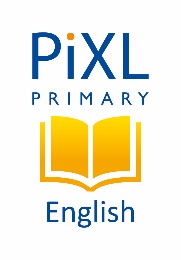 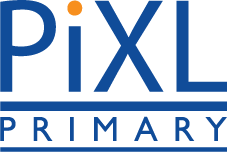 38 weeks of 3 in 3GPSYear 4
Commissioned by The PiXL Club Ltd.
 June 2018
This resource is strictly for the use of member schools for as long as they remain members of The PiXL Club. It may not be copied, sold nor transferred to a third party or used by the school after membership ceases. Until such time it may be freely used within the member school.
All opinions and contributions are those of the authors. The contents of this resource are not connected with nor endorsed by any other company, organisation or institution.
PiXL Club Ltd endeavour to trace and contact copyright owners. If there are any inadvertent omissions or errors in the acknowledgements or usage, this is unintended and PiXL will remedy these on written notification.
© Copyright The PiXL Club Limited, 2018
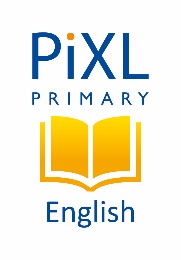 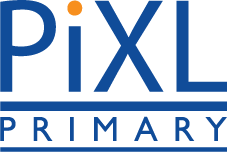 Teacher Notes
The questions on these slides are presented in the same way as questions in the DfE GPS tests to ensure that children are familiar with the language used. To make it easier to use these with larger groups, tick boxes have been numbered so children can easily jot down their answer and children could be encouraged to write down specific words as answers to ‘circle’ questions. Teachers will need to time each slide to a maximum of one minute before moving pupils on. 

The challenge activities provide opportunities for children to practise some of the more difficult objectives and question types. Where questions require a written answer, children should be reminded to take particular care with spelling and punctuation (e.g. use of capital letters and full stops) as this is often the reason that pupils do not achieve the marks.
1
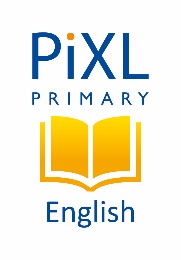 2
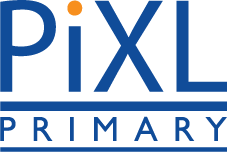 3
Week 1 - questions
4
1.  Which group of words is a noun phrase?
Tick one
in a flash
 
as it was early
 
a small paper bag
 
I have a pencil
______
1 mark
CHALLENGE: Can you extend the noun phrase further?
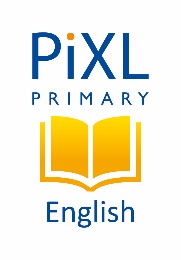 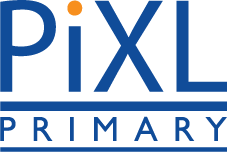 Week 1 - questions
2.  Use the conjunctions in the box to complete the sentence below. Use each conjunction once.
whilst           and             but
The chef chopped the herbs ________ he was waiting for carrots _____ peas to cook ______ he was worried that he had not left enough time.
______
1 mark
CHALLENGE: Which two of these conjunctions are coordinating conjunctions?
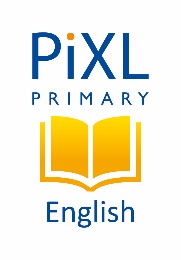 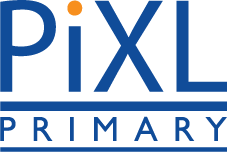 Week 1 - questions
3.  Change the following statement to a question. Do not use any additional words. Punctuate your answer correctly.
Sangita can make the dinner tonight.

___________________________________________
______
1 mark
CHALLENGE: Write a command from the sentence above - you may remove words.
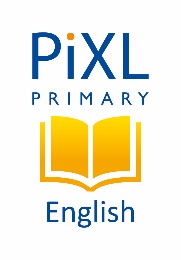 Week 2 - questions
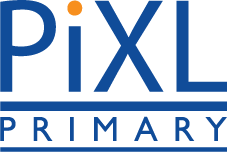 1.  Circle the possessive pronoun in the sentence below.



I  forgot  to  bring  my  P.E.  kit  to  school  so I wore  hers .
______
1 mark
CHALLENGE: Which word class does the word my in the sentence above belong to?
1
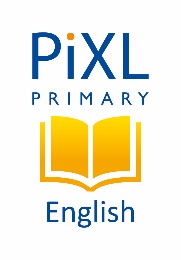 2
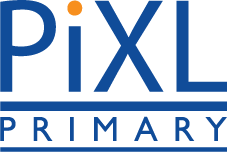 3
Week 2 - questions
4
2.  Tick the sentence that is written in the present tense.
Tick two
I tried to catch the early bus.

He slept the entire day.

They have a pretty front garden.

The dog was barking non-stop yesterday.
______
1 mark
CHALLENGE: List some irregular past tense verbs.
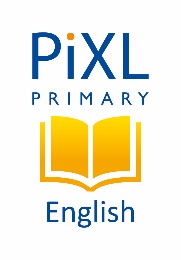 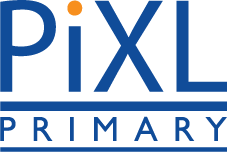 Week 2 - questions
3.  Insert a comma or commas in the correct place in the sentences below.
The  souvenir  shop  sells  flags  mugs  toys  and  snacks.

Yesterday  they  sold  more  mugs  than  snacks.
______
1 mark
CHALLENGE: Explain the functions of the commas in each of the sentences above.
1
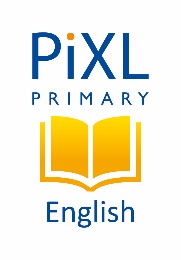 2
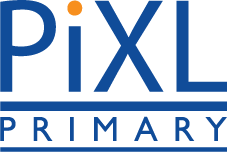 3
Week 3 - questions
4
1.  Which sentence is written in Standard English?
Tick one
I were talking to the teacher. 
 
  I was talking to the teacher. 
 
  The teacher were listening. 
 
  They was talking to the teacher.
______
1 mark
CHALLENGE: Rewrite the following sentence using Standard English: 
I ain’t tired.
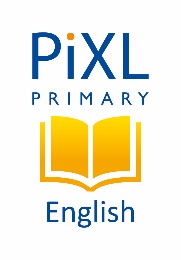 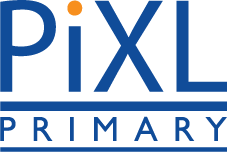 Week 3 - questions
2.  Write the missing punctuation mark to complete the sentence below.
May I bother you to move seats
______
1 mark
CHALLENGE: What other punctuation marks can you use to end a sentence?
1
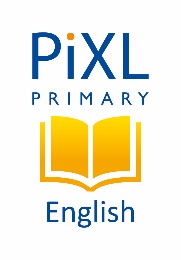 2
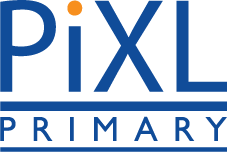 3
Week 3 - questions
4
3.  Tick all the sentences that contain an adverb.
He hit the coconut hard. 
 
  Dana arrived at school in the wrong uniform.
 
  He walked back to class slowly.
 
  Callie has a blue, pink and red pencil.
______
1 mark
CHALLENGE: List as many adverbs as you can that would fit the sentence: I am talking ___________ . Spell them correctly.
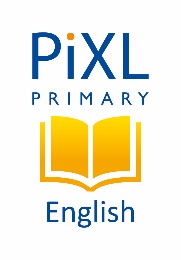 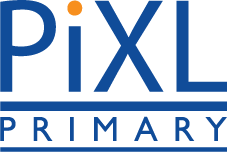 Week 4 - questions
1.  Complete the table below with the missing singular or plural spelling. One has been done for you.
______
1 mark
CHALLENGE: Give an explanation of the word singular.
1
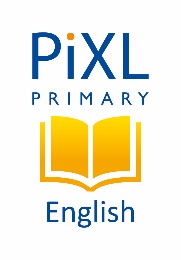 2
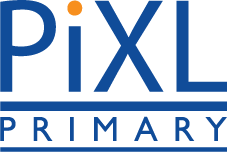 3
Week 4 - questions
4
2.  Which sentence uses capital letters correctly?
Sanjay and logan went to Bristol yesterday. 
 
Sanjay and Logan went to Bristol yesterday.  
 
Sanjay and Logan went to bristol Yesterday.  
Sanjay and Logan went to bristol yesterday.
______
1 mark
CHALLENGE: What is a proper noun?
1
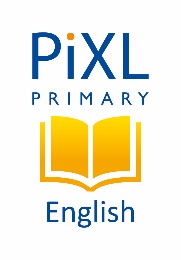 2
Week 4 - questions
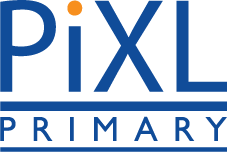 3
3.  Look at the parts of the words in bold. 

     hazardous        careless       attraction       heaviest

What is the grammatical term for this part of the word?
4
Tick one
adverb

noun phrase

verb

suffix
______
1 mark
CHALLENGE: Give an example for each of the three grammatical terms you didn’t tick.
1
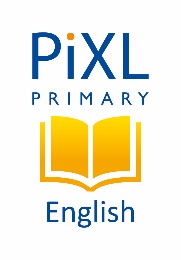 2
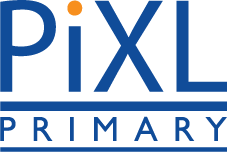 3
Week 5 - questions
4
1.  Tick the sentences that must end in a question mark.
Tick two
How lovely the weather is today
 
What a good plan that is
 
Where are you going
 
What have you asked him to do
______
1 mark
CHALLENGE: Write a question which has the answer 8 o’clock.
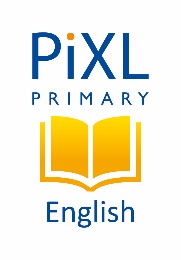 a
b
c
d
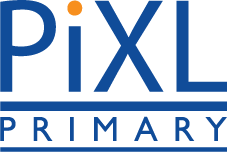 Week 5 - questions
2.  Tick one box to show where the missing exclamation mark should go.
“Defend     the     goal     ”     yelled     the     coach.
______
1 mark
CHALLENGE: Add an adverb to describe how the coach was yelling.
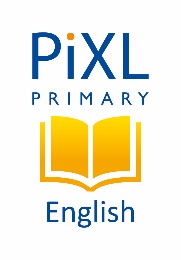 to ride
to ride
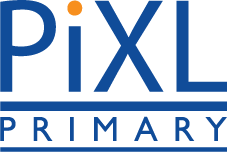 Week 5 - questions
3.  Rewrite the verbs in the boxes to complete the sentence with the correct choice of tense.
Earlier, Idris was  _________________ a majestic stallion.




Yesterday, Idris  _________________ a majestic stallion.
______
1 mark
CHALLENGE: Rewrite the following sentence in the present tense:
Idris dreamt about winning an award.
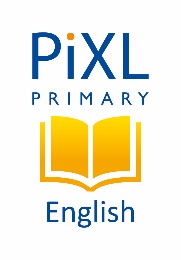 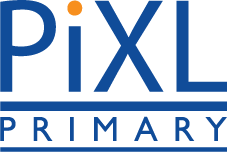 Week 6 - questions
1.  Add the missing capital letters and full stops in the correct places below.
we went to clacton on holiday it rained heavily all week
______
1 mark
CHALLENGE: Change went into the present tense form of the verb to go.
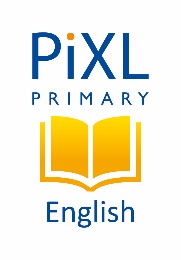 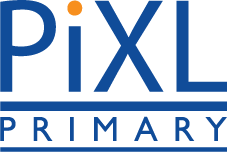 Week 6 - questions
2.  Tick one box in each row to show the word class of the underlined word.
______
1 mark
CHALLENGE: Write the last sentence in the present tense - you can add extra words.
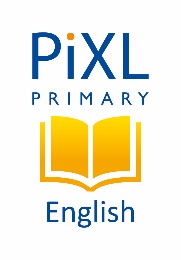 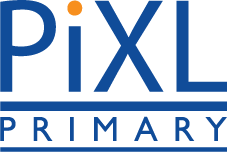 Week 6 - questions
3.  Tick to show whether each sentence is in the past tense or the present tense.
______
1 mark
CHALLENGE: Improve the last sentence by extending the noun phrase.
1
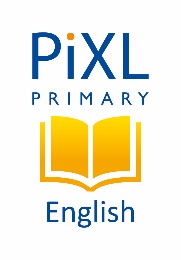 2
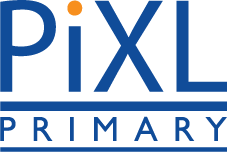 3
Week 7 - questions
4
1.  Which option is punctuated correctly?
Tick one
My sister loves dancing she performs all the time.

My sister loves dancing She performs all the time.

My sister loves. Dancing she performs all the time.

My sister loves dancing. She performs all the time.
______
1 mark
CHALLENGE: Rewrite the two sentences as one sentence using a conjunction.
1) super
a) matic
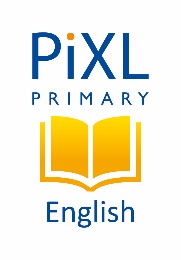 b) behave
2) auto
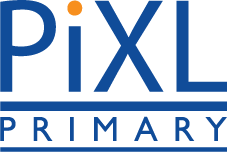 Week 7 - questions
3) mis
c) star
2.  Draw a line to match each prefix to the correct word so that it makes a new word.
______
1 mark
CHALLENGE: Create other new words with the prefixes above.
1
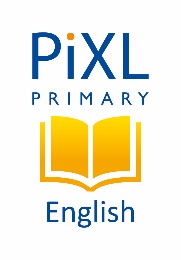 2
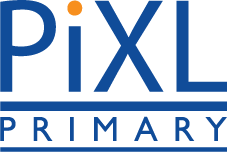 3
Week 7 - questions
4
3. Tick the sentence that is punctuated correctly.
Tick one
Earlier this evening, she prepared the salad. 

This week we plan, to visit our grandparents.

A few months, ago my team were on top.

Later, today I am taking a ballet exam.
______
1 mark
CHALLENGE: Name the sentence type for the sentences above.
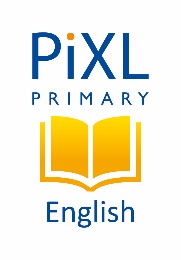 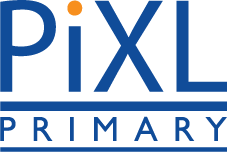 Week 8 - questions
1.  Tick one box in each row to show whether the commas are used correctly in the sentence.
______
1 mark
CHALLENGE: Underline any fronted adverbials in the sentences above.
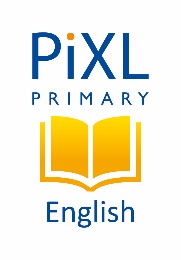 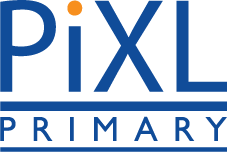 Week 8 - questions
2.  Circle one word in the sentence below that can be replaced with the word if.
My  brother  and  I  check  on  our grandmother  when  the  weather  is  bad.
______
1 mark
CHALLENGE: Write a synonym for bad.
1
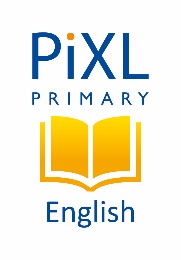 2
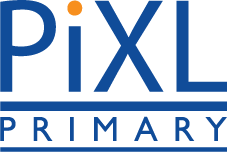 3
Week 8 - questions
4
Which punctuation mark should be used in the place indicated by the arrow?

Sam could choose to go swimming bowling or cycling.
Tick one
comma

apostrophe

full stop

question mark
______
1 mark
CHALLENGE: Which prefix can be added to the verb cycle to make it a noun?
1
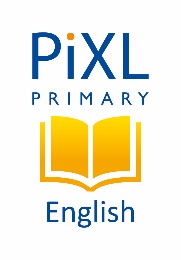 2
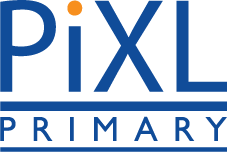 3
Week 9 - questions
4
1.  Which word class is underlined in the sentence below?
                                               
                                          I really don’t care.
Tick one
adjective

noun

adverb

verb
______
1 mark
CHALLENGE: Write the word don’t in its expanded form.
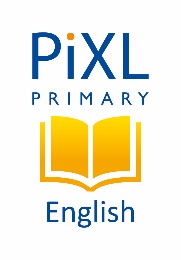 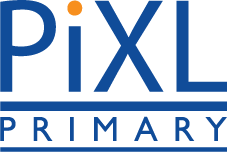 Week 9 - questions
2.  Add a suffix to the word poison to complete the sentence below.
It is a  _________ snake.
______
1 mark
CHALLENGE: Rewrite the sentence above as a question without adding any words.
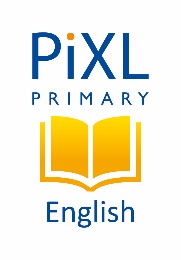 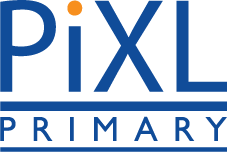 Week 9 - questions
3. Circle one word in each set of brackets to complete the sentences correctly.
1) Today, I am ( cooked / cooking ) a stew. 

2) Yesterday, I ( cooked / cooking ) a stew.
______
1 mark
CHALLENGE: Which tense is each sentence written in?
1
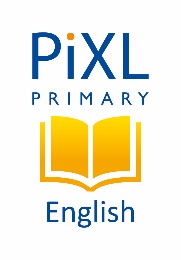 2
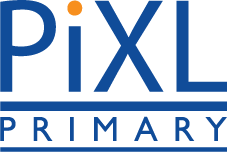 3
Week 10 - questions
4
1.  Which sentence uses book as a verb?
Tick one
I found my exercise book.

This book is very interesting.

The book with the leather cover is ancient.

I need to book a seat for the concert.
______
1 mark
______
1 mark
CHALLENGE: Think of another word that can be both a verb and a noun.
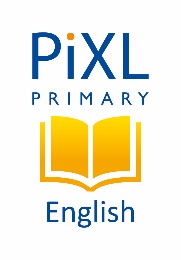 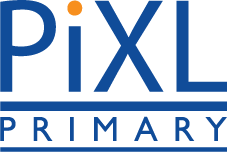 Week 10 - questions
2.  Insert a comma in the correct place in the sentence below.
I  went  to  the  zoo  and  saw  a  giraffe  an  elephant  and  three  lions.
______
1 mark
CHALLENGE: Add three adjectives to the sentence above.
1
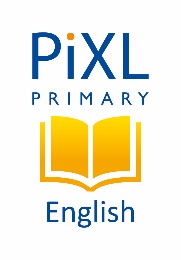 2
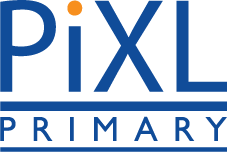 3
Week 10 - questions
4
3.  Which sentence is punctuated correctly?
Tick one
“You’re late.” Mr Wicks shouted. 

“You’re late” Mr Wicks shouted! 

“You’re late!” Mr Wicks shouted.

“You’re late!” Mr Wicks shouted!
______
1 mark
CHALLENGE: Which prefix can you add to well to create its synonym?
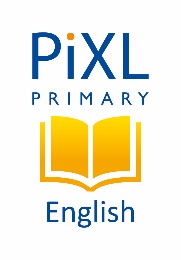 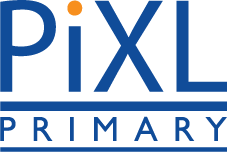 Week 11 - questions
1.  Complete the table below with the expanded or contracted form. The first one has been done for you.
______
1 mark
CHALLENGE: What is the expanded form of she’d?
1
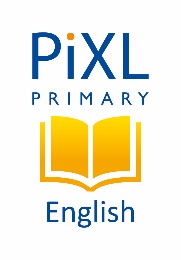 2
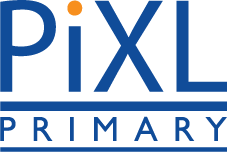 3
Week 11 - questions
4
2.  Which sentence is in the present tense?
Tick one
Pedro jumped across the bridge.

Pedro is baking bread.

Pedro went to London to see his friend.

Pedro will go horse riding tomorrow.
______
1 mark
CHALLENGE: What is the tense of the fourth sentence? 
How do you know?
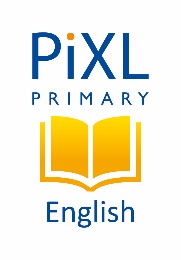 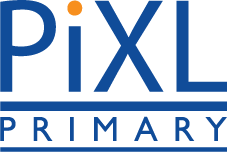 Week 11 - questions
Add a suffix to the noun to create an adjective in the sentence below.
The decoration in the shop window was very taste___ .
______
1 mark
CHALLENGE: Write a sentence in which taste is used a verb.
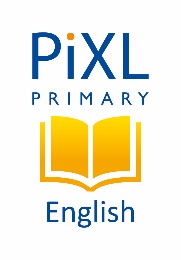 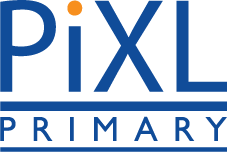 Week 12 - questions
1.  Write the expanded form of the underlined words in the box below.
Who’ll volunteer to fetch the water bottles?
______
1 mark
CHALLENGE: Write it is in the contracted form and then put it into a sentence.
1) Which planet is closest to earth
.
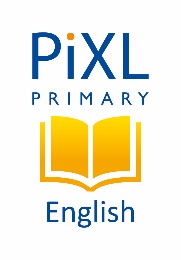 2) Earth only has one moon
!
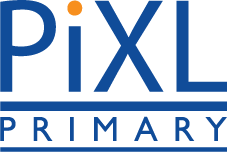 3) What an amazing astronomer you are
?
Week 12 - questions
2.  Match the sentences to the correct end punctuation mark.
Sentence
End mark
______
1 mark
CHALLENGE: Which sentence type is missing from the sentences above?
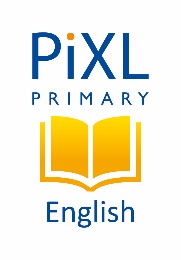 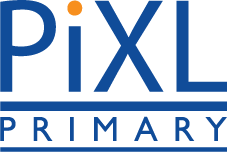 Week 12 - questions
3. Circle all the adjectives in the passage below.
The  grey ,  gloomy  woods  were  eerie . Cautiously, the  children  crept  along  the  winding  path. Rumbling  thunder  echoed  in  the  distance .
______
1 mark
CHALLENGE: Underline the expanded noun phrases.
1
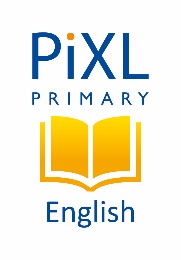 2
Week 13 - questions
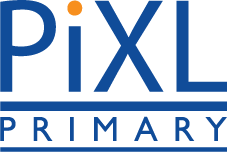 3
1.  Tick the option which shows how the underlined words in the sentence below are used.
                                               
Slowly and carefully, the baby cubs emerged from their den.
4
Tick one
as a fronted adverbial
 
as a subordinate clause
 
as a noun phrase
 
as a conjunction
______
1 mark
CHALLENGE: Can you name the word classes of three words in the sentence above?
1
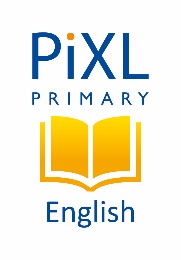 2
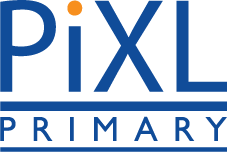 3
Week 13 - questions
4
2.  Tick the sentences which are commands.
Tick two
You look very smart today.

Show me your work.

Stand at the back of the line.

Puppies are usually boisterous.
______
1 mark
CHALLENGE: Which other punctuation mark could have been used at the end of the commands?
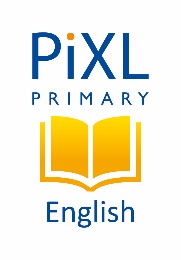 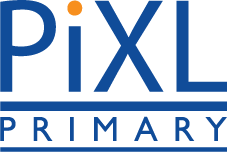 Week 13 - questions
3.  Tick to show whether each sentence is in the past tense or the present tense.
______
1 mark
CHALLENGE: What is the past tense form of the verb to have?
1
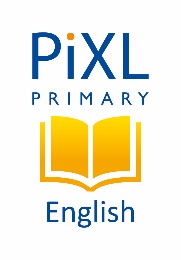 2
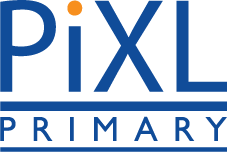 3
Week 14 - questions
4
1.  Tick the sentence written in Standard English.
Tick one
Sally and Nia were tired.

He did it his self.

That were really fun.

I played good.
______
1 mark
CHALLENGE: Can you write the remaining sentences in Standard English?
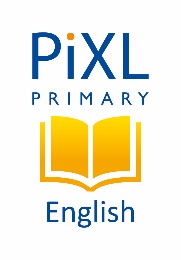 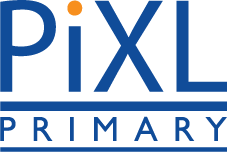 Week 14 - questions
2.  Insert an apostrophe in the correct place in the sentence below.
M r s   W h i t e s   n e w   c l a s s   w e r e   e x c i t e d   t o   m e e t  h e r .
______
1 mark
CHALLENGE: Name the two different functions of an apostrophe.
1
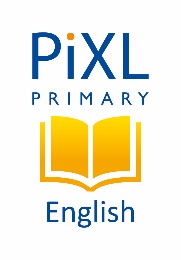 2
Week 14 - questions
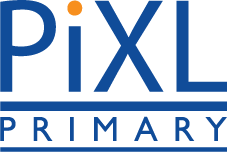 3
3.  Tick one box to show the pair of prepositions that best completes the sentence below.

We swam ______ the width of the pool and sat _____ the steps.
4
Tick one
between, in

under, next

across, on

between, on
______
1 mark
CHALLENGE: Add a prepositional phrase to complete this sentence:
The girl _____________ is my friend.
1) What a strange thing to do
command
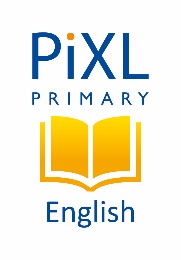 2) Mum went shopping alone
statement
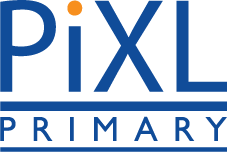 Week 15 - questions
3) Please can you fetch my coat
exclamation
1.  Draw a line to match each sentence to its correct function.
4) Fold the paper in half
question
______
1 mark
CHALLENGE: Write the end punctuation mark for each sentence.
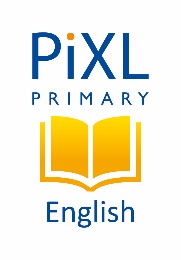 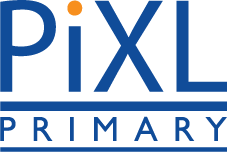 Week 15 - questions
2.  Circle the most appropriate pronoun to complete the sentence.
Ruben went to the football tournament and ____ was happy to receive a trophy.

                   they             he            him            them
______
1 mark
CHALLENGE: Is football a noun or an adjective in this sentence?
1
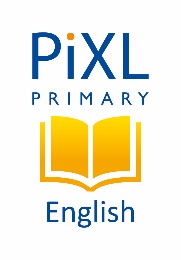 2
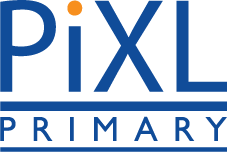 3
Week 15 - questions
4
3.  Which sentence uses an apostrophe correctly?
Tick one
Dickens’s novels have lots of detailed descriptions.
 
Dickens’ novels have lots of detailed descriptions.

Dickens novels have lot’s of detailed descriptions.

Dickens novel’s have lots of detailed descriptions.
______
1 mark
CHALLENGE: Is this apostrophe used for possession or omission?
the
1) Lisa had ____ amazing time at netball.
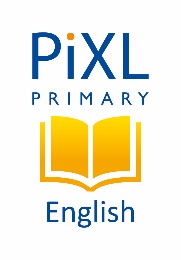 2) I have ____ really nasty cold.
an
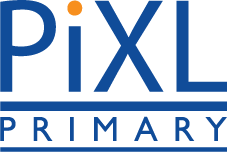 3) The class voted for ____ best performance.
a
Week 16 - questions
1.  Draw a line to match each sentence with the correct determiner.
______
1 mark
CHALLENGE: How do you know whether to use a or an before a word? 
What is the rule?
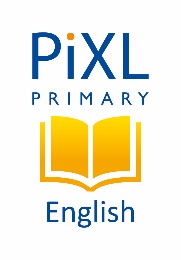 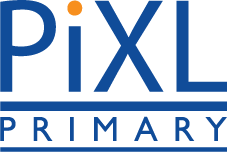 Week 16 - questions
2.  Explain the difference between the simple past tense and the past progressive tense.


________________________________________________

________________________________________________
______
1 mark
CHALLENGE: Write a sentence for each tense to support your answer.
whilst
1) For dinner, I would like lamb _____ new potatoes.
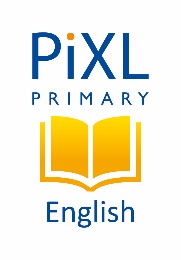 2) _______ the film was very long, it was still brilliant.
although
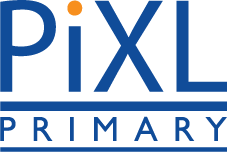 3) She pulled the cord  ____ she was hurtling through the sky.
and
Week 16 - questions
3. Draw lines to match each sentence with the most appropriate conjunction. Use each conjunction only once.
______
1 mark
CHALLENGE: Write your own version of the first sentence, including a list of things that you would like to eat for dinner.
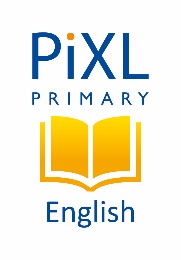 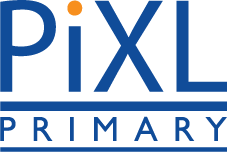 Week 17 - questions
1.  Add a prefix to the beginning of each word listed below to form its antonym.
_____clockwise
_____agree
_____fair
_____correct
_____behave
_____possible
______
1 mark
CHALLENGE: Create an adverb from any of the words above.
1
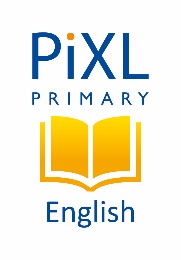 2
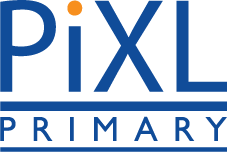 3
Week 17 - questions
4
2. Tick the box which correctly identifies this sentence type.

Chop down all the overhanging branches.
Tick one
question

statement

command

exclamation
______
1 mark
CHALLENGE: Which word in the sentence above has a prefix?
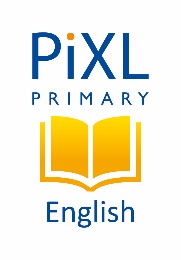 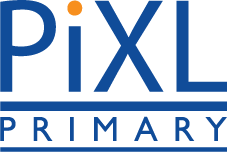 Week 17 - questions
3.  Replace the underlined words with the correct possessive pronoun.
1) The backpack belongs to you. The backpack is __________ .

2) The newspaper belongs to the man. The newspaper is __________ .

3) That pen belongs to me. That pen is __________ .
______
1 mark
CHALLENGE: Is although a subordinating or coordinating conjunction? Explain your answer.
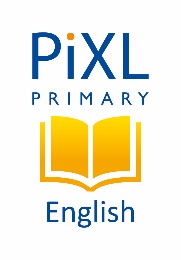 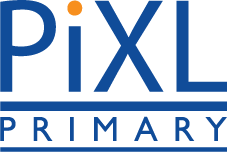 Week 18 - questions
1.  Rewrite the sentence below inserting the correct punctuation, including inverted commas.
mum asked how are you feeling

_____________________________________________
______
1 mark
CHALLENGE: How many different punctuation marks did you use in the sentence above?
1
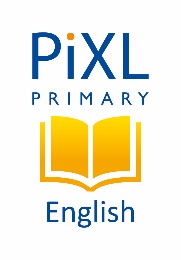 2
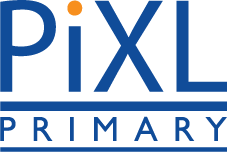 3
Week 18 - questions
4
2.  Tick the sentence that is most likely to end with an exclamation mark.
Tick one
What do insects eat

How many insects do birds eat in a day

What an unusual insect that is

How long is a bird’s beak
______
1 mark
CHALLENGE: Write an exclamation sentence starting with the word how.
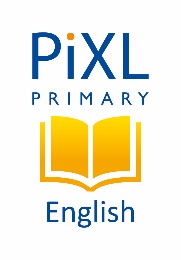 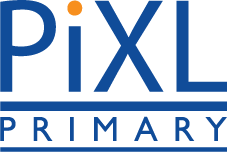 Week 18 - questions
3.  Circle the preposition in the sentence below.
The  tree  had  ivy  wrapped  around  its  trunk .
______
1 mark
CHALLENGE: How many nouns are there in the sentence above?
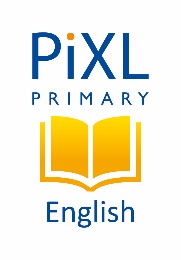 Week 19 - questions
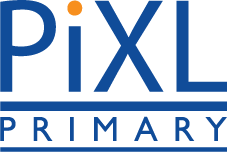 1.  Circle all the words that should start with a capital letter in the sentence below.


in  April  1961 , yuri  gagarin  -  a  russian  -  was  the  first  man in  space.
______
1 mark
CHALLENGE: Identify the main clause in the sentence above.
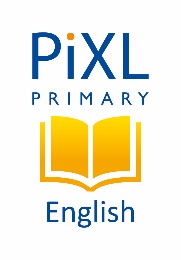 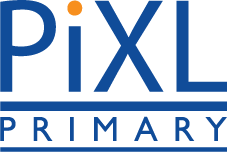 Week 19 - questions
2. Circle the adjectives in the sentence below.
The old, weary man always rested at the shabby benches on his way to town.
______
1 mark
CHALLENGE: Find synonyms for all the adjectives used in the sentence above.
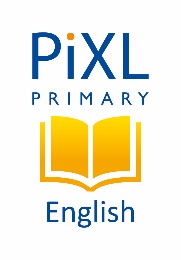 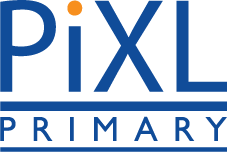 Week 19 - questions
3.  Write one word on the line below to complete the sentence in the past tense.
I ___________ my dinner.
______
1 mark
CHALLENGE: Complete the sentence in the present tense by only adding one word.
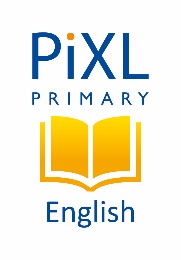 a
b
c
d
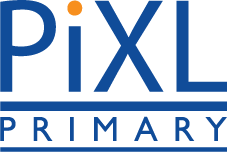 Week 20 - questions
1.  Tick one box to show where a comma should go in the sentence below.
Before   lunchtime  we  tidied  up  the  classroom.
______
1 mark
CHALLENGE: Underline the fronted adverbial.
1) Yaz would like visit Australia _____ New Zealand.
after
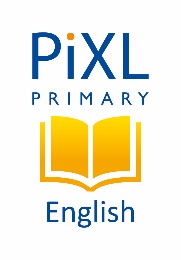 2) I went to the shops _____ I had walked my brother to the park.
or
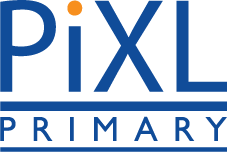 3) She pulled her head back  ____ she examined the petri dish.
as
Week 20 - questions
2.  Draw lines to match each sentence with the most appropriate conjunction. Use each conjunction only once.
______
1 mark
CHALLENGE: List five coordinating conjunctions.
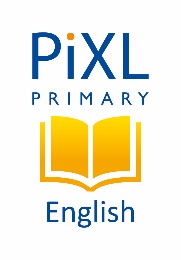 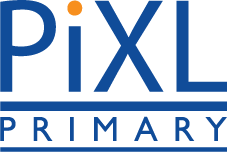 Week 20 - questions
3.  Circle the verbs in the sentence below.
Zac has had a great season, so I expect him to win several trophies at the football tournament.
______
1 mark
CHALLENGE: Find a compound word in the sentence above.
1) When I feel sad, I like to read
.
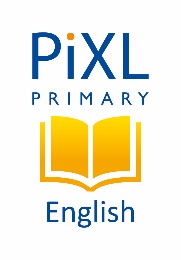 2) What a messy room you have
!
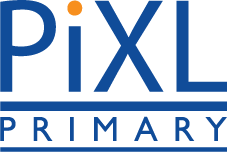 3) How many stars are shining tonight
?
Week 21 - questions
1.  Draw a line to match each sentence with the most suitable end punctuation.
End punctuation
Sentence
______
1 mark
CHALLENGE: Discuss the clues that you look for when determining what the end punctuation should be.
1
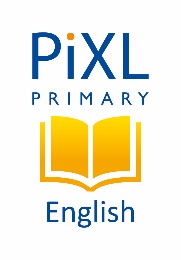 2
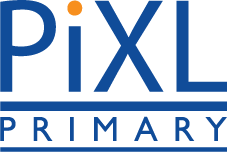 3
Week 21 - questions
4
2. Tick the sentence that is correct.
Tick one
Talia catched the ball and threw it to Zac. 
  
 Talia caught the ball and throw it to Zac.
 
 Talia caught the ball and threw it to Zac. 
 
 Talia catches the ball and throwed it to Zac.
______
1 mark
CHALLENGE: Name the verb form that is used at the start of a command sentence.
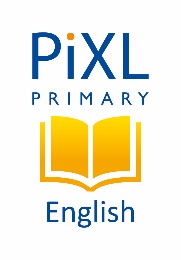 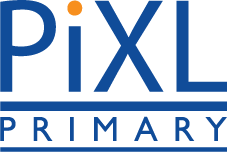 Week 21 - questions
3.  Put inverted commas around the speech in this sentence.



Sam  mumbled  under  his  breath,  she  will  never  fall  for  that  old  trick .
______
1 mark
CHALLENGE: Rewrite the sentence, starting with the speech.
1
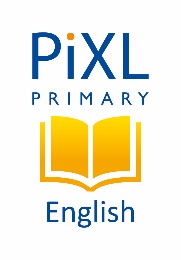 2
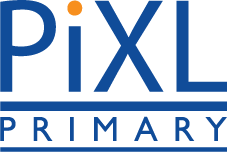 3
Week 22 - questions
4
1.  Which sentence is an exclamation?
Tick one
How do you do that

What time did you get back

What a great idea that is

The sun shone every day whilst we were away
______
1 mark
CHALLENGE: Give some examples of the different types of sentences which require an exclamation mark.
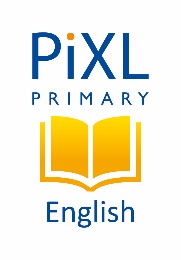 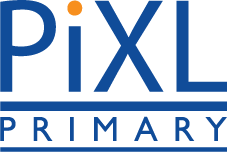 Week 22 - questions
2.  Insert the missing comma.
Full  of  excitement  the  children  rushed towards  the  presents .
______
1 mark
CHALLENGE: Write the singular for children and teeth.
1
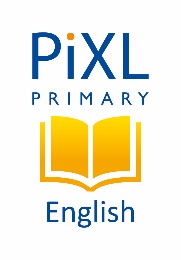 2
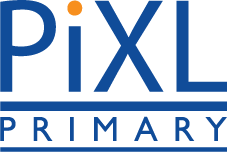 3
Week 22 - questions
4
3.  Tick the option which shows how the underlined words in the sentence below are used.
                                               
After she picks me up, Mum is taking me swimming.
Tick one
as a fronted adverbial
 
as a subordinate clause
 
as a noun phrase
 
as a conjunction
______
1 mark
CHALLENGE: Explain the features of a subordinate clause.
1
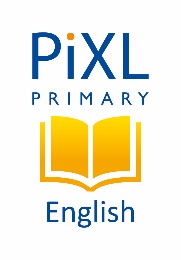 2
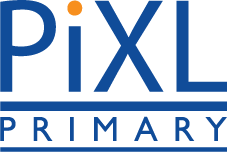 3
Week 23 - questions
4
1. Which sentence uses inverted commas correctly?
Tick one
“I’m very tired,” grumbled Masood to his mum.

“I’m very tired”, grumbled Masood to his mum.

“I’m very tired.” Grumbled Masood to his mum.

“I’m very tired grumbled,” Masood to his mum.
______
1 mark
CHALLENGE: Write a response, using inverted commas, to Masood from his mum.
1
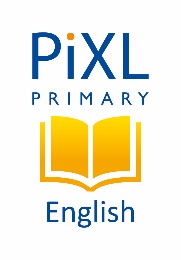 2
Week 23 - questions
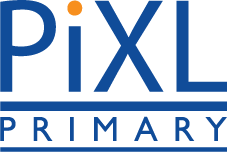 3
2.  Tick one box to show the pair of pronouns that completes the sentence below.
4
Usually, ____ go to the gym after school, but tomorrow ____ wants to go out.
Tick one
they, you

I, they

we, she

she, he
______
1 mark
CHALLENGE: Identify the coordinating conjunction in the sentence above.
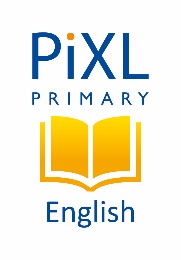 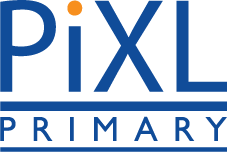 Week 23 - questions
3.  Add two full stops and capital letters in the correct places below.
late at night simon saw a strange light he cautiously stepped outside
______
1 mark
CHALLENGE: Combine the two sentences into one using a conjunction.
1
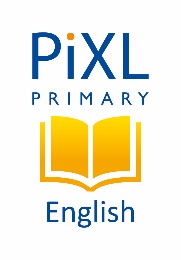 2
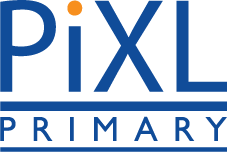 3
Week 24 - questions
4
1.  Tick the correct option to complete the sentence below. 
 
     _______ going to football practice.
Tick one
Theyre’

Th’eyre

Theyr’e

They’re
______
1 mark
CHALLENGE: Write the expanded form of the contraction above.
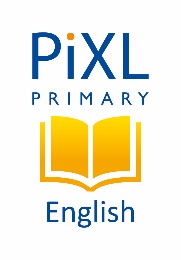 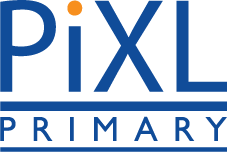 Week 24 - questions
2. Explain why there is an apostrophe after the s in girls in the sentence below.

The girls’ locker room was extremely messy.


_________________________________________________

_________________________________________________
______
1 mark
CHALLENGE: How would the meaning change if it was written as girl’s?
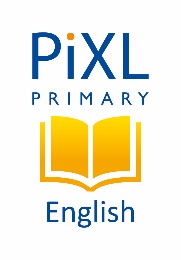 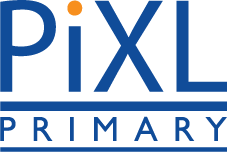 Week 24 - questions
3.  Circle one word in each set of brackets to complete the sentences correctly. 
 
Today, I am (  carrying / carried ) a heavy bag to school.
 
Yesterday, I (  carrying / carried ) a heavy bag to school.
______
1 mark
CHALLENGE: Add an adverb to improve the sentence.
1
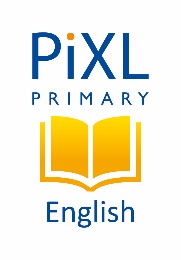 2
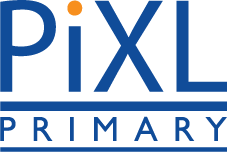 3
Week 25 - questions
4
1.  Tick the box to show which conjunction best completes the sentence below.
                                               
Yesterday, I rode my bike  ___________ it was a sunny day.
Tick one
so

whilst

because

but
______
1 mark
CHALLENGE: Underline the main clause in the sentence above.
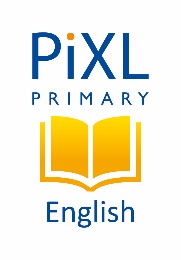 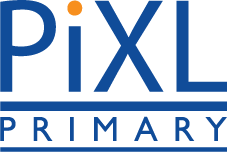 Week 25 - questions
2.  Circle the full stops that are in the wrong place.
His study is. Very small. There are some rickety shelves. Hanging on the back wall. Piles of books are scattered. On every available surface.
______
1 mark
CHALLENGE: Give a synonym for rickety.
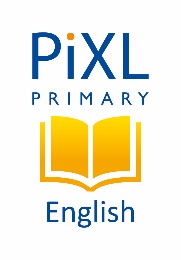 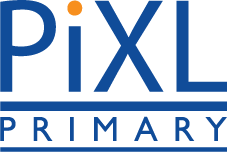 Week 25 - questions
3. Circle the three prefixes that can be added to the word below to create three new words.

		                cover


               un          auto          re          bi          under
______
1 mark
CHALLENGE: Which suffixes would you add to use cover in the past tense and present progressive tense?
1
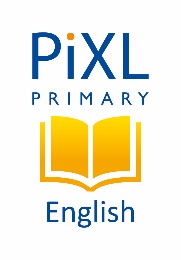 2
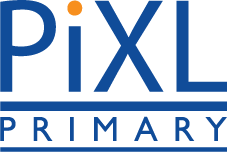 3
Week 26 - questions
4
1.  Tick the sentence that uses the apostrophe correctly.
Tick one
Year 4 shouldv’e had P.E. today.
  
Year 4 should’ve had P.E. today.  
 
Year 4 shou’ldve had P.E. today.  
 
Year 4 shouldve’ had P.E. today.
______
1 mark
CHALLENGE: Write the above contraction in its expanded form.
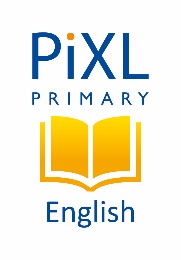 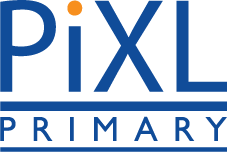 Week 26 - questions
2.  Circle both determiners in the sentence below.
The  tired  farmer  was  climbing  awkwardly  into  a  tractor .
______
1 mark
CHALLENGE: Identify the adverb in the sentence above.
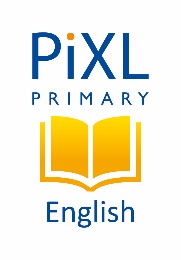 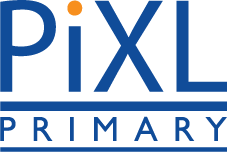 Week 26 - questions
3.  Rewrite the sentence below as direct speech.
Pax asked Suri how she felt about the upcoming match.

________________________________________________

________________________________________________
______
1 mark
CHALLENGE: Write what Suri’s response could be as direct speech.
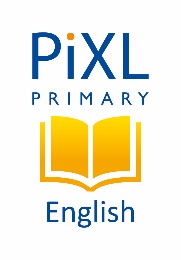 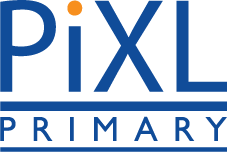 Week 27 - questions
1.  Insert a preposition to complete the sentence below.
The huge truck drove __________ the tunnel.
______
1 mark
CHALLENGE: List two alternative prepositions that would also fit the sentence. Spell them correctly.
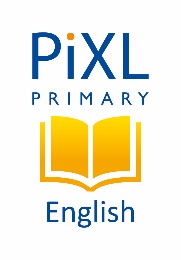 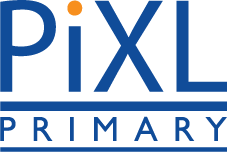 Week 27 - questions
2.  Write the words that should start with a capital letter.
without thinking, i asked, “how old is your mum?”
______
1 mark
CHALLENGE: List three synonyms for asked.
1)  inform
a) ous
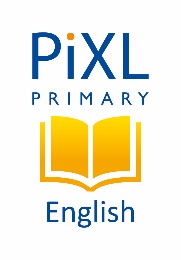 2)  mountain
b) ly
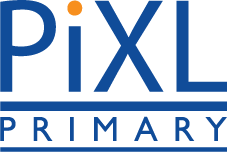 Week 27 - questions
3)  interesting
c) ation
3.  Match the suffixes to the root words to create three new words.
______
1 mark
CHALLENGE: Which suffix can you add to interesting to make it an adverb?
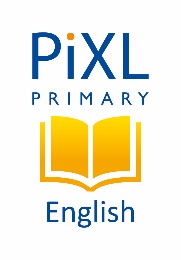 a
b
c
d
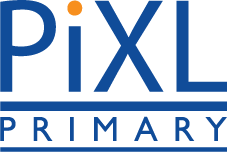 Week 28 - questions
1.  Tick one box to show the noun phrase in the sentence below.


The professor and student  walked determinedly 



towards  the huge, wooden podium.
______
1 mark
CHALLENGE: Circle the adverb in the sentence above.
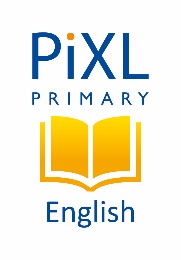 Week 28 - questions
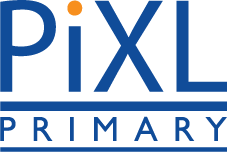 2.  Tick one box in each row to show whether the apostrophe is used to show omission or possession.
______
1 mark
CHALLENGE: Write the plural of success.
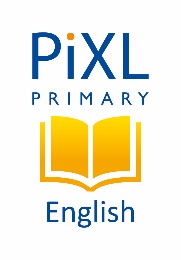 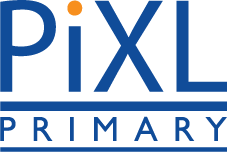 Week 28 - questions
3.  Circle the word that correctly completes each sentence below.


Hamid gave ( them / those ) bats to the captain.

I don’t know whether he (did / done) the work by himself.
______
1 mark
CHALLENGE: Rewrite the sentence below in Standard English:
Sarah played good today.
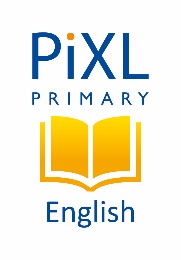 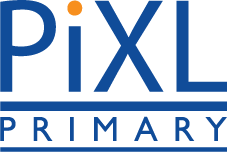 Week 29 - questions
1.  Write the contracted form of the underlined words in the box.
The result does not seem fair.
______
1 mark
CHALLENGE: Which prefix could you use to create the antonym of fair?
1
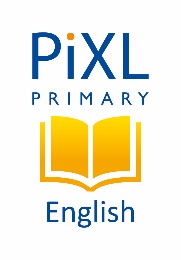 2
Week 29 - questions
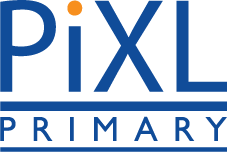 3
4
2.  Tick the pair of verbs that best completes the sentence below. 

Year 4 _______ looking forward to  _______ on the school trip.
Tick one
have, going
  
were, went
 
are, going
 
were, goed
______
1 mark
CHALLENGE: Change are to the past tense form of the verb to be.
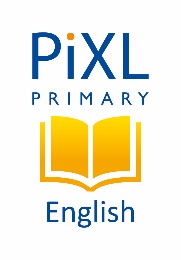 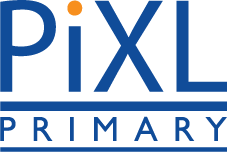 Week 29 - questions
3.  Complete the table below with the singular or plural form of each noun. The first one has been done for you.
______
1 mark
CHALLENGE: What is the plural for fish?
1
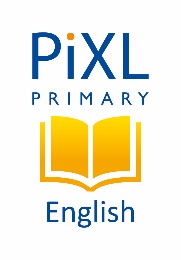 2
Week 30 - questions
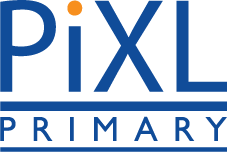 3
4
1. Look where the arrow is pointing. Tick the missing punctuation mark.

As  fast  as  he  could  the  squirrel  darted  up  the  tree.
Tick one
comma

apostrophe

full stop

question mark
______
1 mark
CHALLENGE: Why is this punctuation mark needed here?
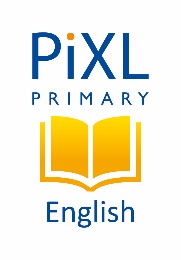 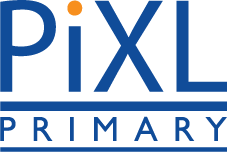 Week 30 - questions
2.  Change the following question to a statement.

Do not use any additional words. Remember to punctuate your answer correctly.
Had they visited the temple before?

__________________________________________
______
1 mark
CHALLENGE: Name the word class of each word in the statement you have written.
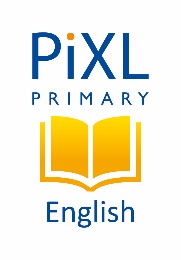 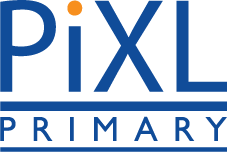 Week 30 - questions
3. Write a possessive pronoun to replace the underlined words.
 
Mr Brown washed Mr Brown’s car after driving through a muddy field.
__________________
______
1 mark
CHALLENGE: Underline the preposition in the sentence above.
1
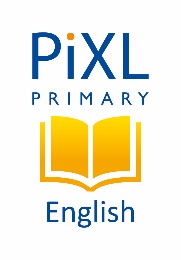 2
Week 31 - questions
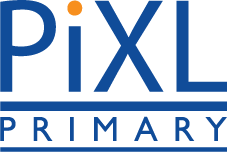 3
1.  Tick the pair of verbs that best completes the sentence below.
4
He ______ the first hurdle but ______ at the second one.
Tick one
clears, fall

cleared, falled

cleared, fell

clearing, falling
______
1 mark
CHALLENGE: Name three tenses and provide examples for each.
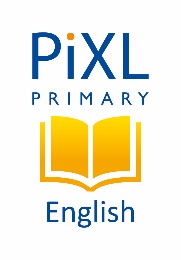 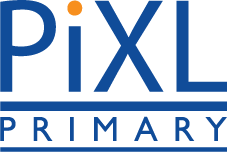 Week 31 - questions
2.  Which word classes do each of the underlined words below belong to?
1) We will fly to Germany next weekend.

2) A fly landed on my fruit salad.
______
1 mark
CHALLENGE: Write the sentence below using formal language:
Hey, please come to mine for a party.
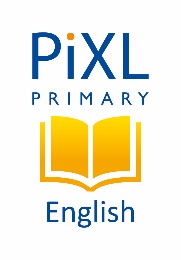 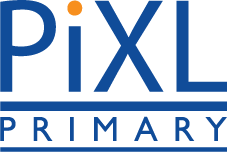 Week 31 - questions
3.  Insert two full stops and capital letters in the sentence below.
the doors of the train would not close a pram was in the way
______
1 mark
CHALLENGE: Write the above two sentences as one using a conjunction to link them.
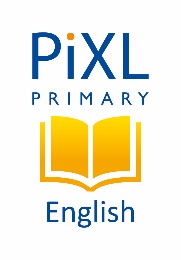 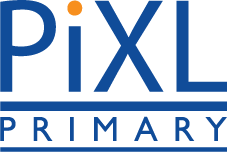 Week 32 - questions
1.  Write the correct label in each box.
Determiner 
(D)
Noun 
(C)
Verb 
(A)
Adjective 
(B)
The glow worms created a mystical, green light at the end of the garden.
______
1 mark
CHALLENGE: Can you identify the prepositional phrase?
1
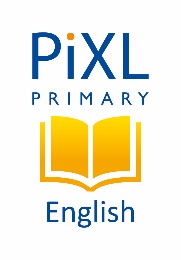 2
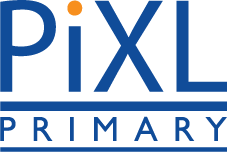 3
Week 32 - questions
4
2.  Which sentence is in the present progressive tense?
Tick one
Nia went to the museum.
 
Nia will go the museum next week.
 
Nia is going to the museum.
 
Nia has been to the museum.
______
1 mark
CHALLENGE: Pick one of the sentences above and write it in the past progressive tense.
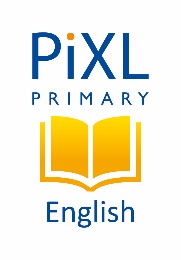 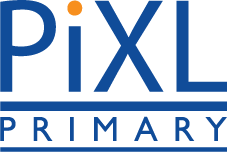 Week 32 - questions
3.  Insert inverted commas and a comma into the sentence below.
My  favourite  lesson  is  Art  explained Milly.
______
1 mark
CHALLENGE: Which word in the sentence is an adjective?
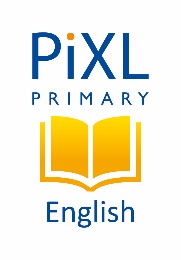 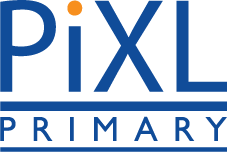 Week 33 - questions
1.  Rewrite the sentence below in the simple present tense.
The postman walked quickly down the street.

________________________________________________

________________________________________________
______
1 mark
CHALLENGE: Write the sentence in the past progressive tense.
1
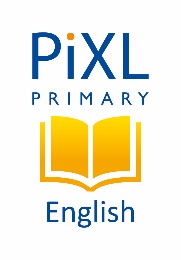 2
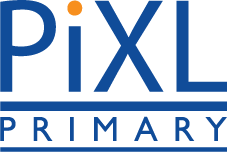 3
Week 33 - questions
4
2. Which punctuation mark completes the sentence below?

When do you think we will arrive
Tick one
full stop

question mark

exclamation mark

comma
______
1 mark
CHALLENGE: Rewrite think in the past tense.
1
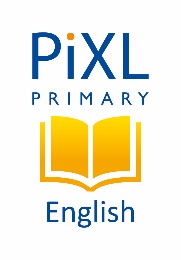 2
Week 33 - questions
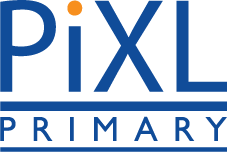 3
4
3. Which sentence uses a comma correctly?
Tick one
Yesterday we went, to the skate park.

Yesterday we went to the skate, park.

Yesterday we, went to the skate park.

Yesterday, we went to the skate park.
______
1 mark
CHALLENGE: Underline a word in the sentence above that can be used as a noun, verb and adjective.
1
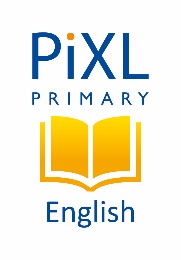 2
Week 34 - questions
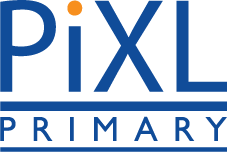 3
1.  Tick the option which shows how the underlined words in the sentence below are used.

The wild, frightened lion roared furiously at the ranger.
4
Tick one
as a fronted adverbial

as a conjunction

as a noun phrase

as a main clause
______
1 mark
CHALLENGE: Write an antonym for furiously.
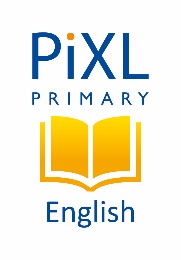 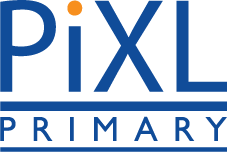 Week 34 - questions
2.  Change each underlined verb from the present tense to the past tense and write it in the box.
Hazzan stirs the mixture whilst his friend sifts the flour into a bowl.
______
1 mark
CHALLENGE: Find a synonym for stirs.
1
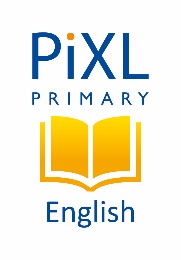 2
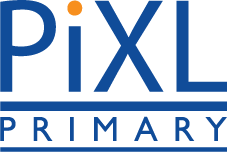 3
Week 34 - questions
4
3.  Tick one box to show which option is written in correct sentences.
Tick one
She turned the music down. It was noisy.

We arrived early. At the birthday party.

He darted across the hall. To catch the closing door. 

I tried to glue the mug together. As it was broken.
______
1 mark
CHALLENGE: How do you know when to add ies to make a plural? Write the spelling rule.
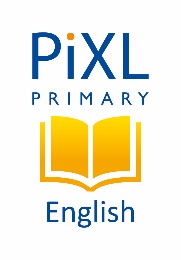 a
b
c
d
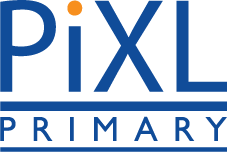 Week 35 - questions
1.  Tick two boxes to show where the commas should go in the sentence below.
Helpfully  Paola  gave  out  the  oranges  bananas  and  apples.
______
1 mark
CHALLENGE: Circle the adverb in the sentence above.
1
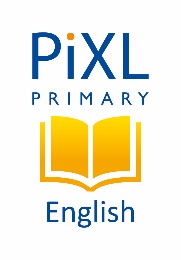 2
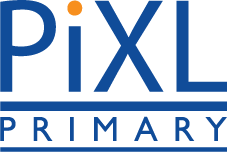 3
Week 35 - questions
4
2. Which punctuation mark completes the sentence below?

What a dreadful fright you gave me
Tick one
full stop

question mark

exclamation mark

comma
______
1 mark
CHALLENGE: Which word in the sentence above has a suffix?
1
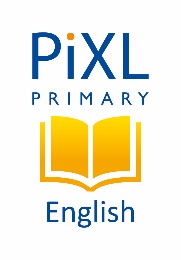 2
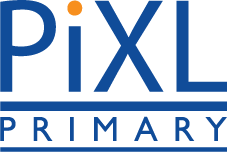 3
Week 35 - questions
4
3.  The prefix re can be added to the root word match to make the word rematch. Tick its meaning.
Tick one
to play a match together

to play a match later

to play a match again 

to play a match badly
______
1 mark
CHALLENGE: Can you think of any other prefix you can add to the word match to create a new word?
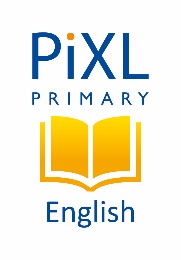 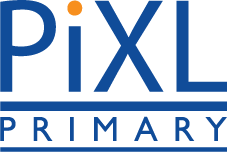 Week 36 - questions
1.  Insert the missing full stops and capital letters into the passage below to make two correctly punctuated sentences.
mrs  talbot  created  an  exceptional sculpture  it  was  made  from  junk  materials
______
1 mark
CHALLENGE: How many nouns can you find in the sentence above?
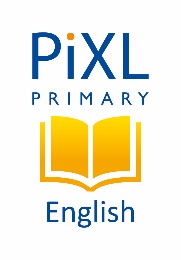 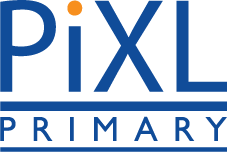 Week 36 - questions
2.  What is the function of the apostrophe in the sentence below?
Paulo couldn’t get his paper aeroplane to fly.
_____________________________________
_____________________________________
______
1 mark
CHALLENGE: Underline the adjective in the sentence above.
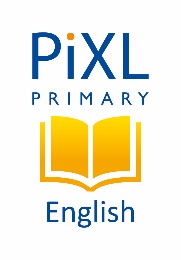 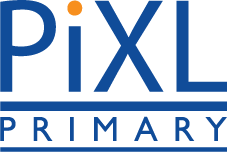 Week 36 - questions
3.  Circle three suffixes which could be added to the word below to create three new words.
joy


less                  ly                  ous                  ment                 ful
______
1 mark
CHALLENGE: How does the prefix in change the meaning of a root word?
1
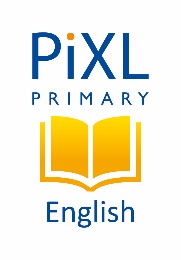 2
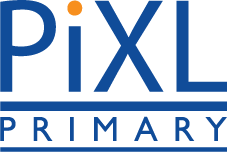 3
Week 37 - questions
4
1.  Which verb form completes the sentence?

Malik ___________ as fast as he could but he missed his train.
Tick one
is running

has run

runs

ran
______
1 mark
CHALLENGE: Underline the proper noun in the sentence above.
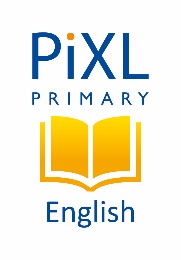 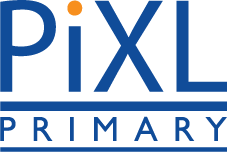 Week 37 - questions
2.  Rewrite the sentence below in the simple past tense.
Kaz walks around the park every day and 
feeds the ducks.
______
1 mark
CHALLENGE: Write the sentence in the present progressive tense.
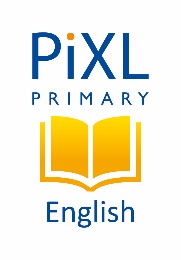 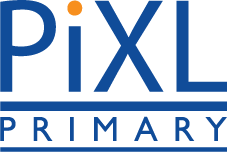 Week 37 - questions
3.  Write a suitable question to fit the answer.
Question
________________________________________________

________________________________________________

Answer
Before dinner
______
1 mark
CHALLENGE: Write a command linked to dinner time.
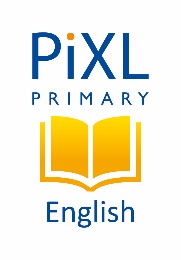 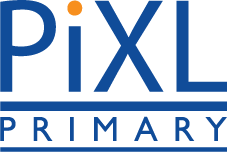 Week 38 - questions
Rewrite the sentence below in formal English.


After waiting two hours for my grub, it still tasted gross.

________________________________________________

________________________________________________
______
1 mark
CHALLENGE: Write a formal alternative for each of the following words: kid, cash, bloke.
1
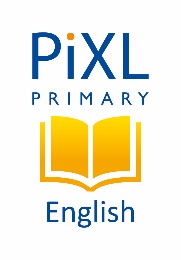 2
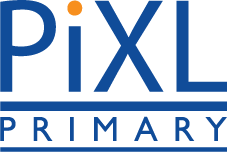 3
Week 38 - questions
4
2.   Which sentence contains two nouns?
Tick one
The frog was wet and slimy.

There was a fish and a snail.

He sang along loudly and happily.

The band can march and play.
______
1 mark
CHALLENGE: Give an example of a word that can be both an adjective and a noun.
1
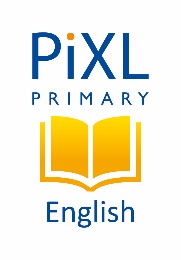 Week 38 - questions
2
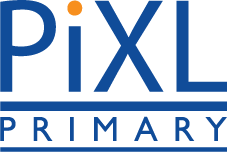 3
4
3. What does tri mean in the word family below?

               trident        triangle        tripod        triple
Tick one
shape

three

lots

stand
______
1 mark
CHALLENGE: Can you name the prefix that means two?